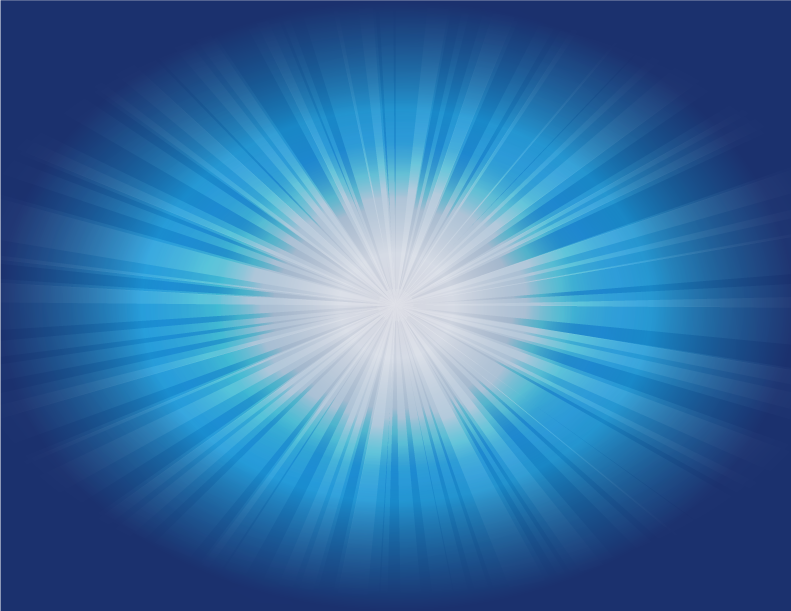 Как совершенствуются системы: 
Сосредоточение сил
Майкл Фуллан
Февраль, 2014
Москва
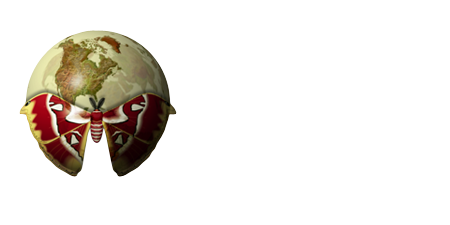 Недавние публикации
Харгривс и Фуллан, Профессиональный капитал
Фуллан, Стратосфера: Интегрируем Технологию, Педагогику и Теорию Изменений
Фуллан, Директор школы: Три способа добиться максимального воздействия (Jan, 2014)
Фуллан и Донелли,  Остаться живым в крокодильем болоте (2013)
Фуллан и Лэнгворти, Глубокая скважина: как новая педагогика открывает глубинное учение (смотри michaelfullan.ca))
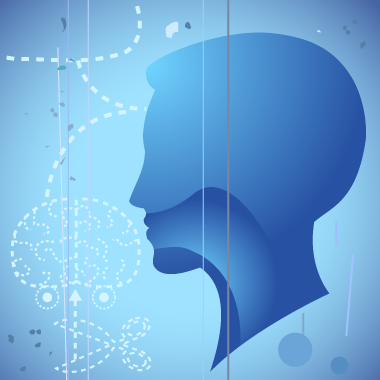 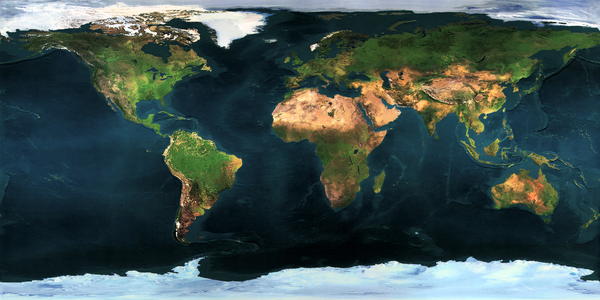 Наладить подотчетность
Культивировать системность
Как совершенствуются системы: Созвездие сил
Постоянно высокие ожидания
Наращивать потенциал еще и еще
Учиться на опыте внедрения
Политика и Стратегии
Fullan, 2014
Постоянно высокие ожидания
Которые подвергают сомнению текущее положение вещей.
Культивирование системности:
Установление партнерских отношений с сектором, совместное создание общей стратегии во всей системе.
Отлаживание  механизмов подотчетности
Общая установка на развитие/ Культура Учения
Фокус – наращивание потенциала
Прозрачность
Мониторинг прогресса и действия, направленные на развитие
Избирательное вмешательство
Наращивание потенциала
Связано с уровнем автономии школы или школьного округа при следующих условиях:
Опора на сильные педагогические теории, способствующие глубине освоения
Прозрачность результатов и практик
Директор и учитель: совместное участие в преподавании
Целевое сотрудничество с другими школами и округами
Общие стандарты, статистические  показатели и измерители прогресса
Организация процессов, систематизирующих работу
Общее стремление соединить внутреннюю и внешнюю подотчетность
Разработка политики и стратегии
Интегрировать человеческий и социальный капитал, включая развитие учительской профессии и лидерства на каждом уровне системы.
Учиться у других и действовать
Данные о внедрении на местном и глобальном уровне.
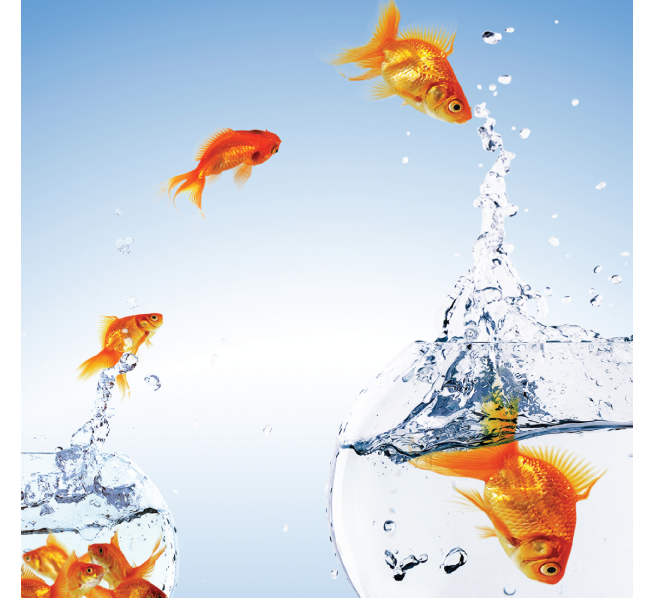 Лидерство и изменения
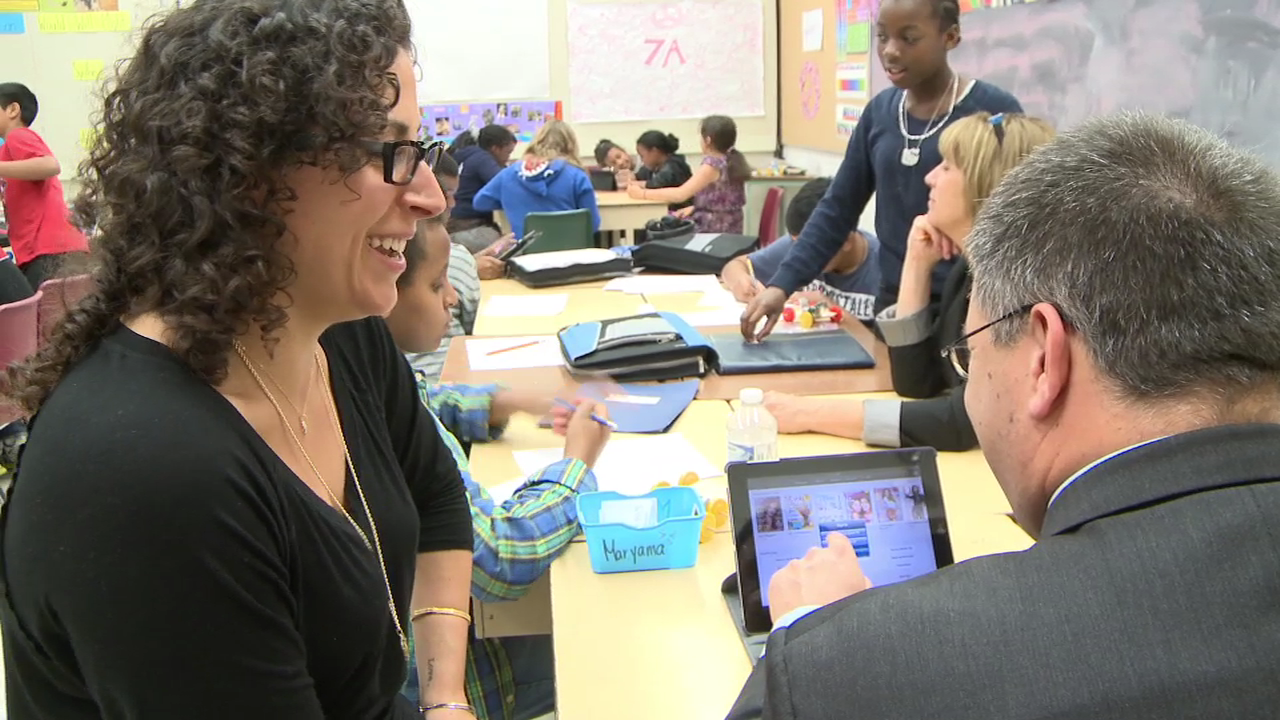 Хорошая система подотчетности
Вот в чем функция качественных данных, используемых для выработки стратегии совершенствования:
Не должны быть оценочными
Базироваться на повсеместной прозрачности
Приводить к сильной внутренней подотчетности, которая приведет к подотчетности обществу
Объединять оценку и обучение
Наращивание потенциала
Курс на развитие индивидуальных и коллективных компетентностей, важных для развития на уровне школы и округа.
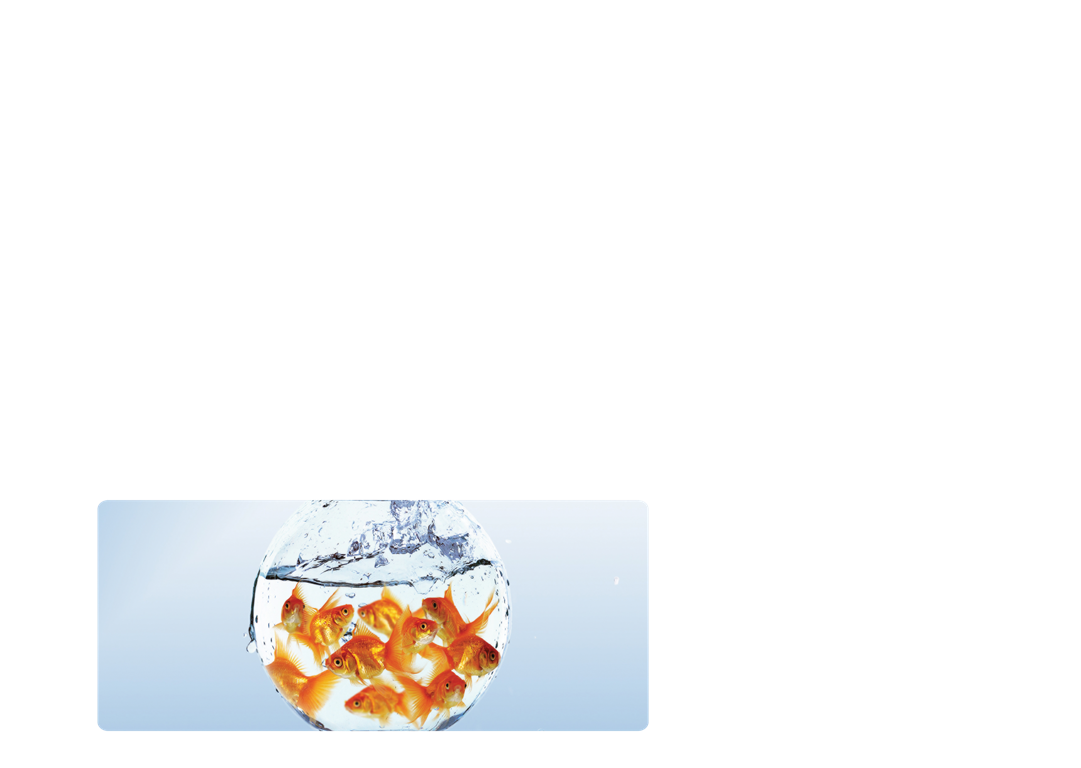 Professional Cultures
Профессиональная культура
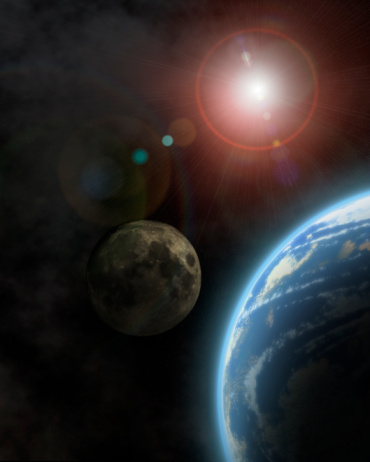 Профессиональный капитал
Человеческий капитал
Социальный капитал
Капитал решений
Новая роль директора
Тот, кто ведет людей и организации 
вперед в трудных обстоятельствах
Тот, кто вносит вклад и получает выгоду от  улучшения показателей других школ округа и всей системы.
Тот, кто моделирует процесс учения и строит сотрудничество.
Человеческий капитал
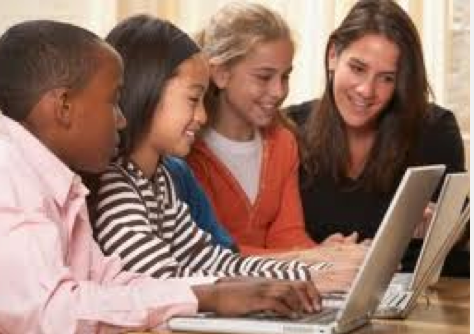 Человеческий капитал – это человеческие ресурсы и кадровый состав  учителей в школе, их качество и преподавательский талант.
Социальный капитал
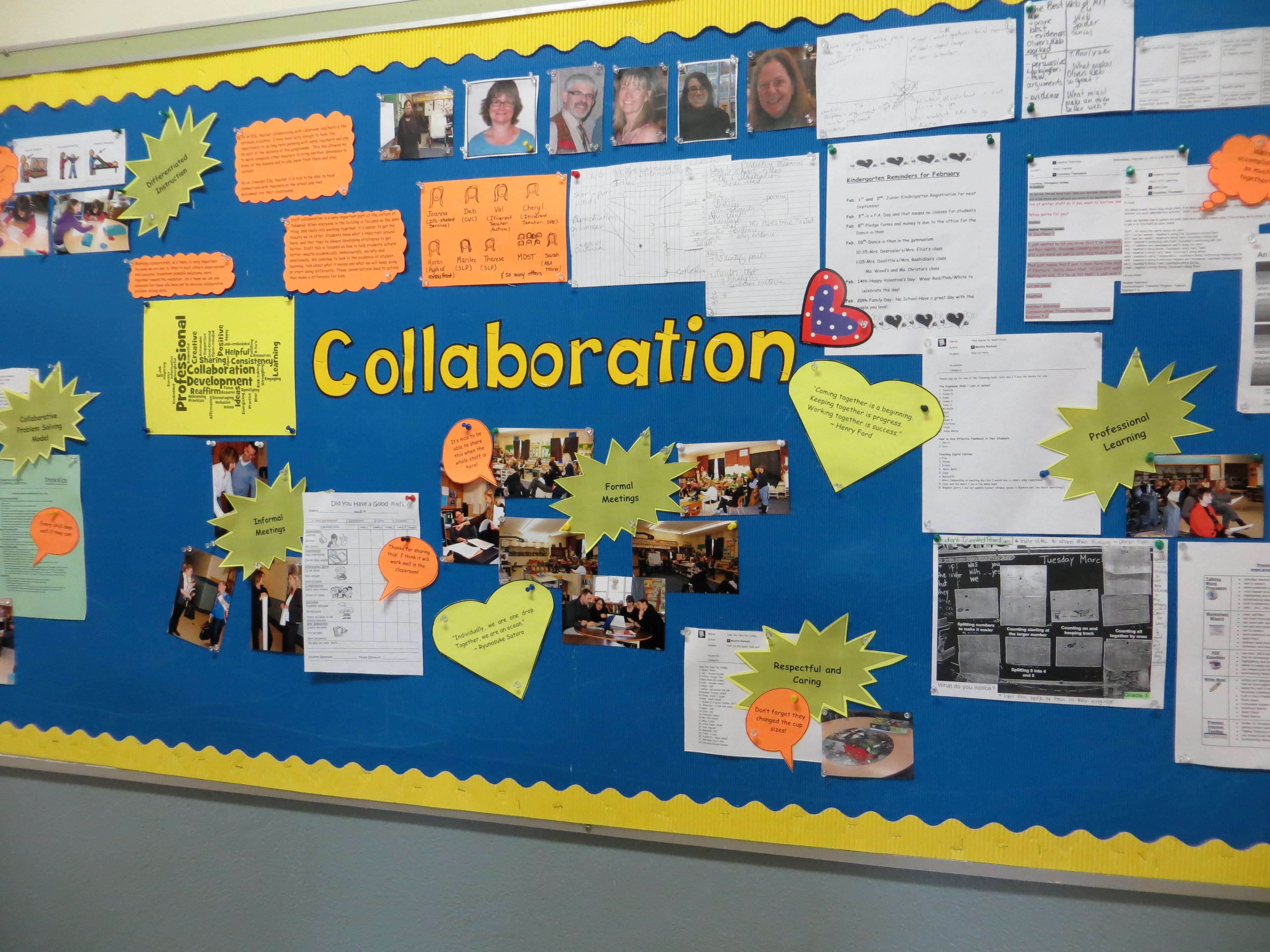 Социальный капитал  
касается качества и 
количества взаимодействий 
и взаимоотношений между людьми. В школе он влияет на доступ учителя к знаниям, на информированность учителей , на их ожидания, чувство долга и доверия, на их  преданность делу и готовность работать вместе ради общих целей.
Капитал решений
…относится к ресурсам, включающим в себя знания, ум и энергию, необходимые для того, чтобы правильно использовать человеческий и социальный капитал. 
По сути это способность 
выбирать и принимать 
правильные решения.
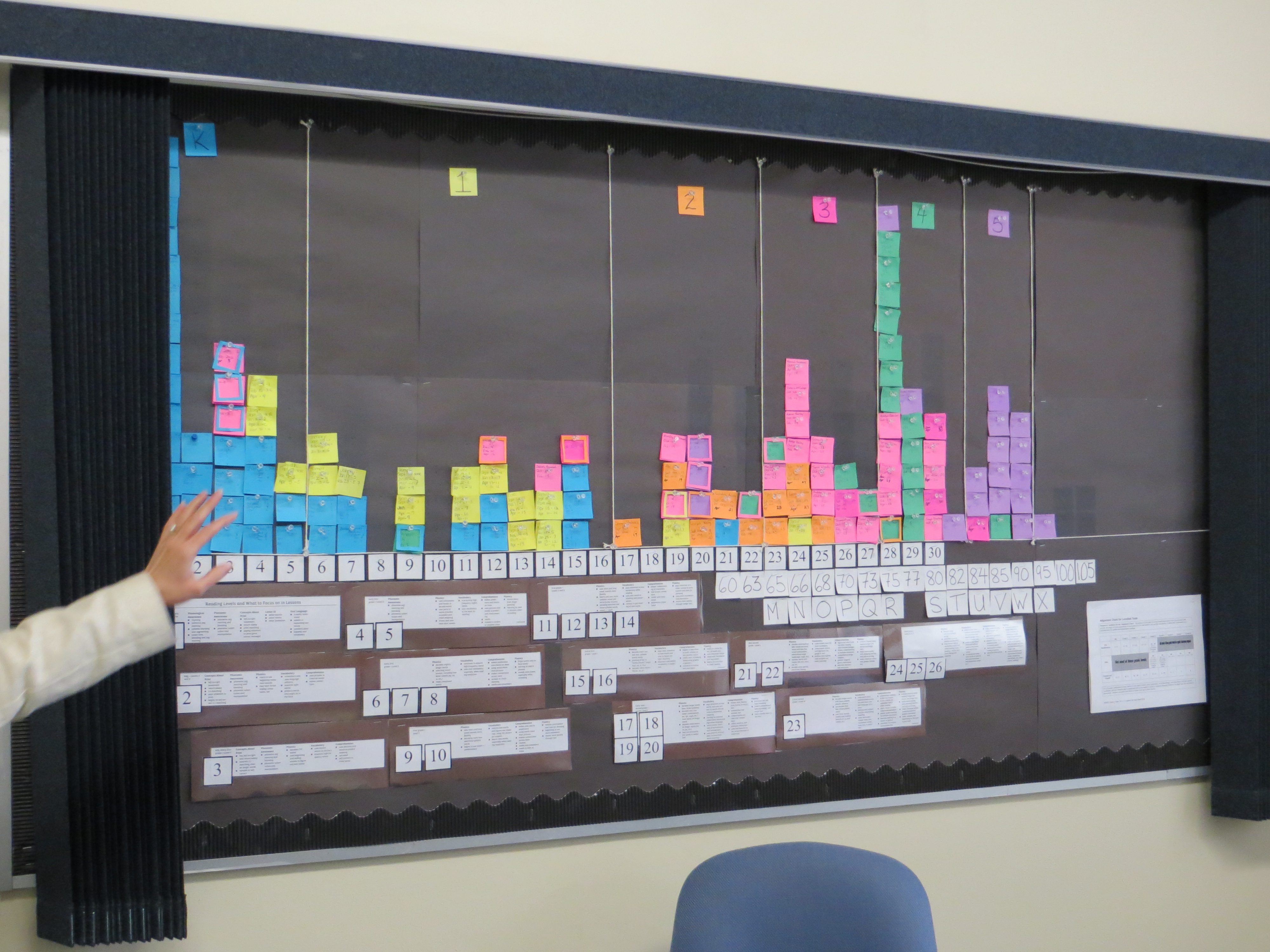 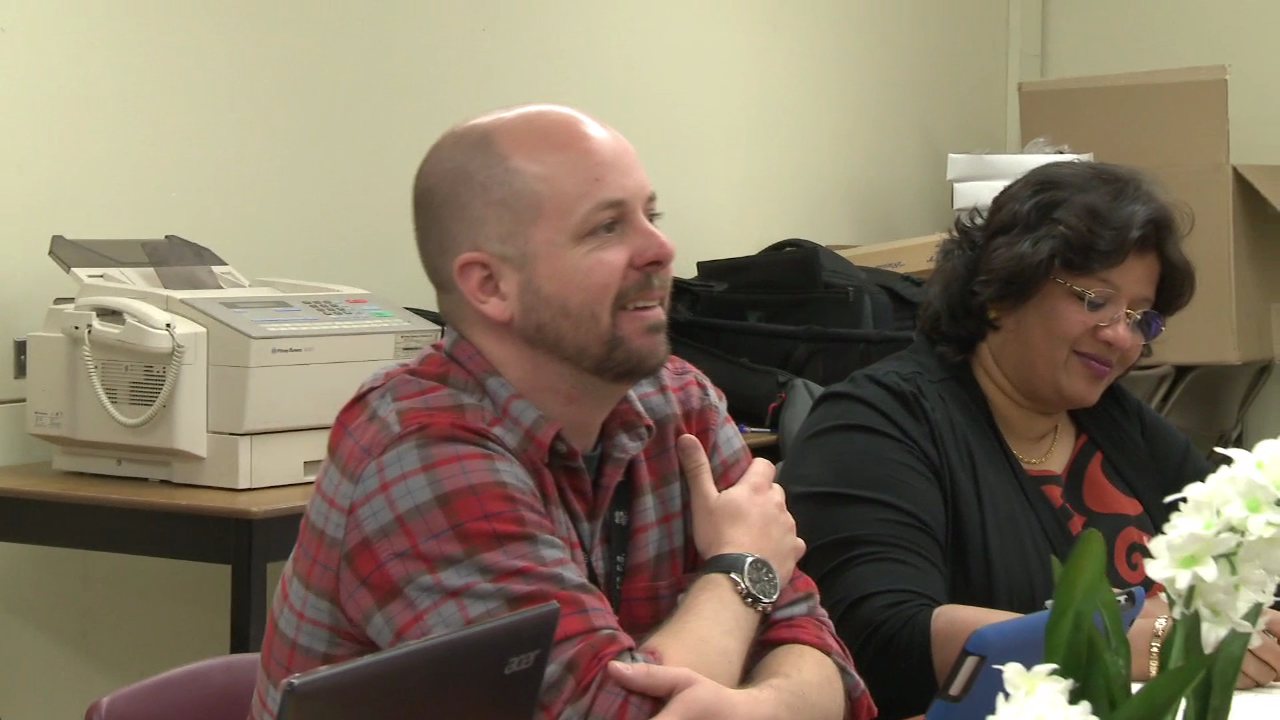 Человеческий и социальный капитал
Работа команды в сочетании с личной работой (вкладывайте и в то, и в другое).
Осторожно: Профессиональное развитие директора или учителей- это еще не двигатель реформ, (а только их условие).
‘Учение и есть работа’ – вот что наш двигатель, а не личные решения.
Ведущий учащийся: Новая роль директора
“Чтобы увеличить воздействие, директора должны по другому тратить время. Они должны вкладывать энергию в развитие группы.” 
Fullan pg. 55
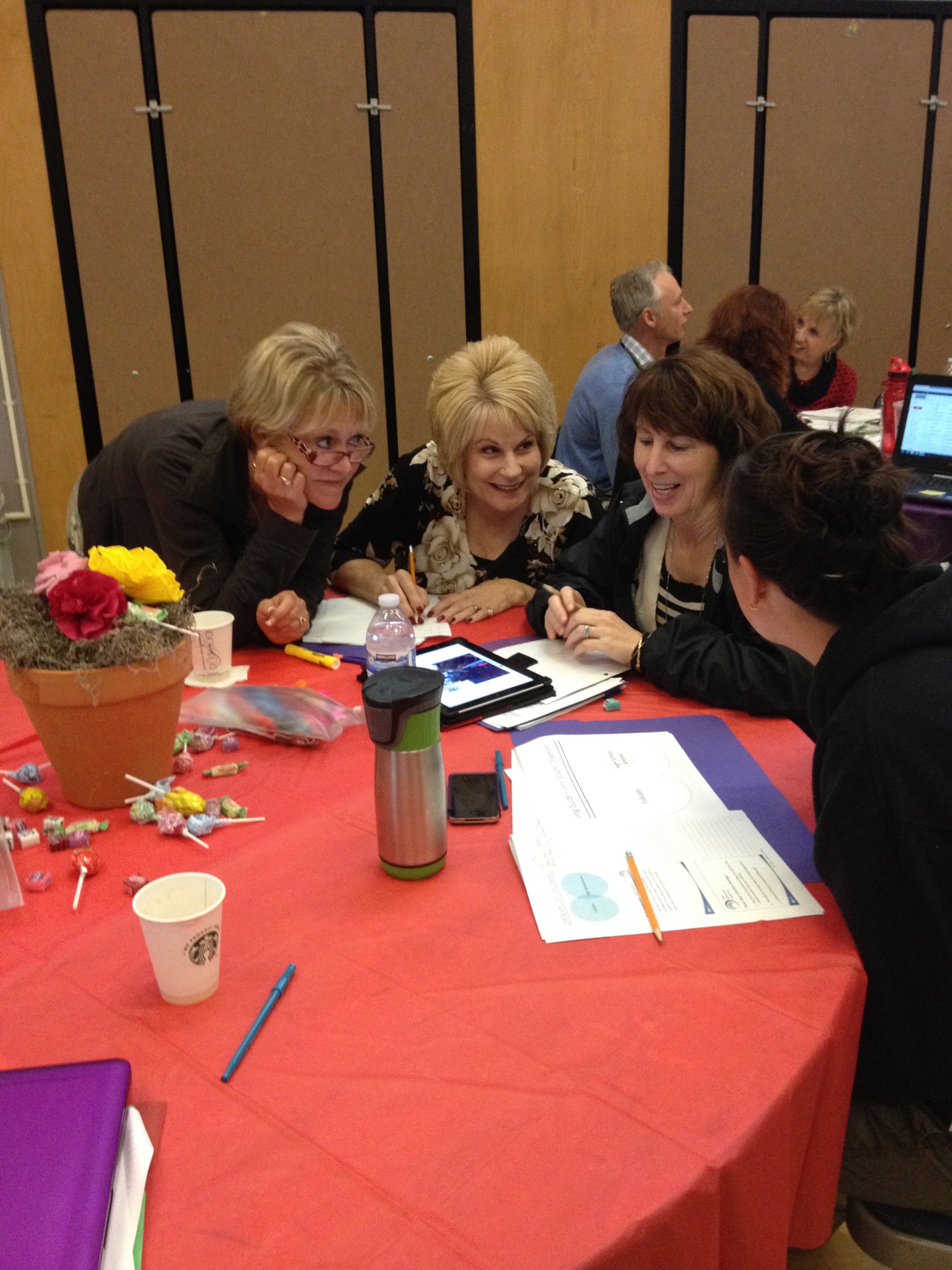 Новая роль директора
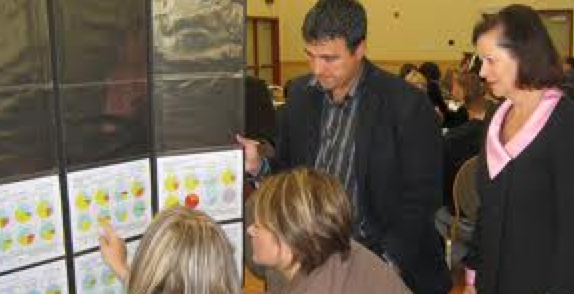 “…вести за собой школьных учителей в процессе  совместного научения тому, как совершенствовать практику преподавания, обучаясь вместе с ними тому, что работает, а что нет». 
Fullan pg. 55
Директор как ведущий ученик
“..директор не возглавляет весь процесс обучения качественному преподаванию. Директор стремится обеспечить постоянное внимание к процессу преподавания и непрерывному обучению и сделать это основной работой школьного коллектива. И он делает это благодаря тому, что является талантливым разведчиком нового и социальным инженером, развивая культуру учения, ведя за собой других и являясь для всех ведущим учеником.” 
Fullan pg. 90
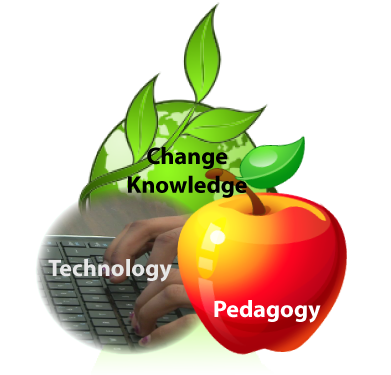 Что такое Стратосфера
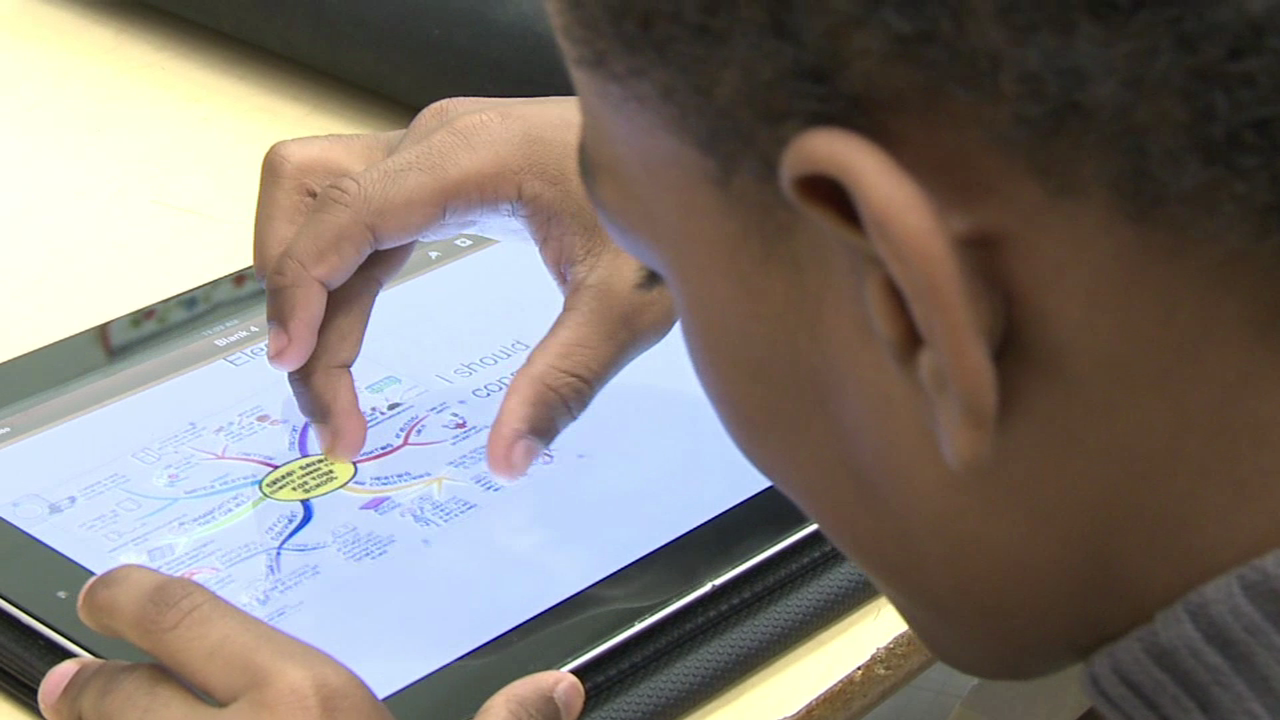 Вовлечение в процесс всех детей и учителей
Элегантность, экономичность   и легкость в использовании
Технологическую повсеместность 24/7
Решение задач,  в контексте реальных жизненных ситуаций
Новое Обучение
Интересный и новый учебный  опыт для всех учащихся должен включать в себя
Новая педагогика
Учителя нужны, но в новой роли - учитель как агент перемен.
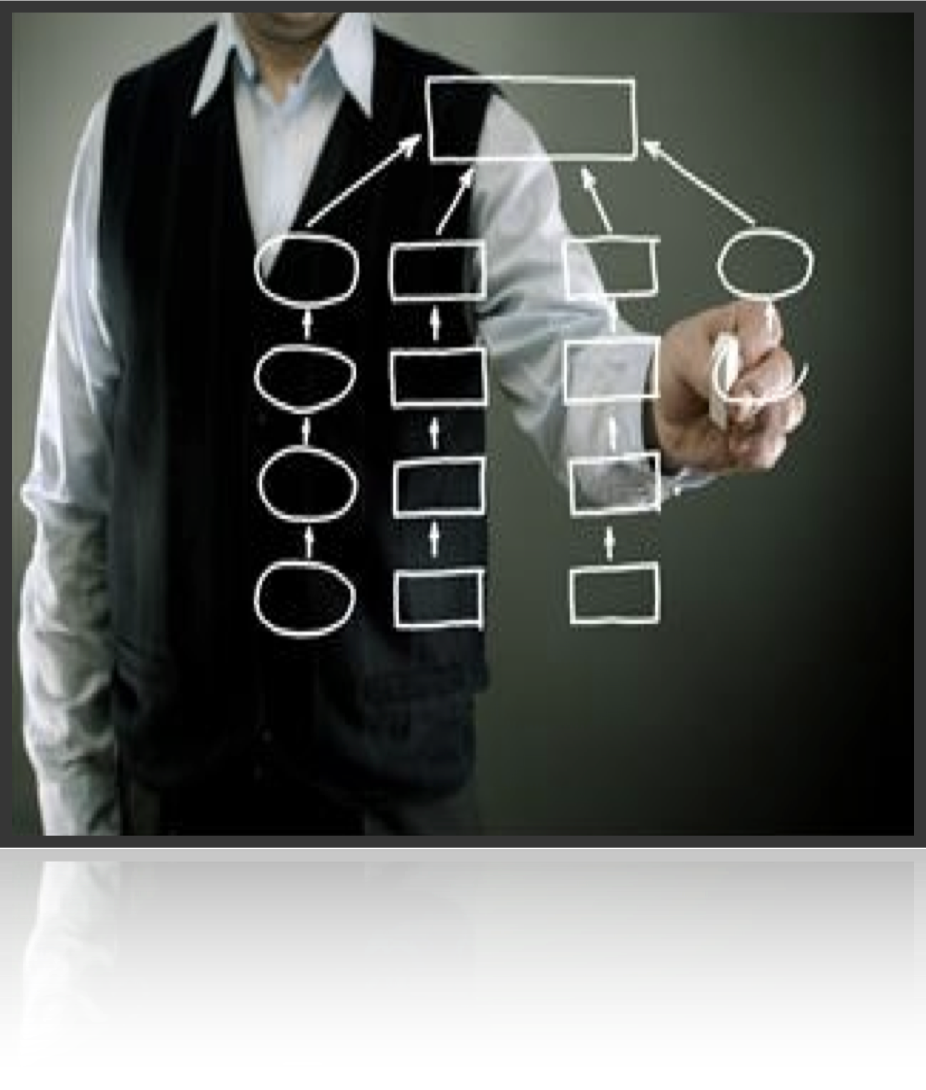 Учителя и учащиеся как педагогические партнеры
Учитель как фасилитатор	.17
(симуляции, игры, обучение через исследования; уменьшение размера класса; индивидуализация обучения; проблемное обучение; обучение в интернете, индуктивное обучение)
Учитель как активатор	.60
(обучение с повторением и возвратами; обратная связь; само-вербализация учитель-ученик; мета-когниция; труднодостижимые цели; часто наблюдаемые эффекты обучения)
Директор как агент перемен
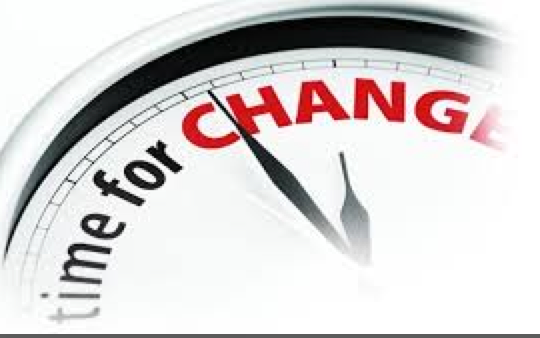 “..Компетентности можно определить и им можно научиться. Они потребуют умения объединиться и вдохновения, которое увеличит эффект. Они потребуют согласования и интеграции вашей решимости и чьей-то инициативы.”
Fullan pg. 137
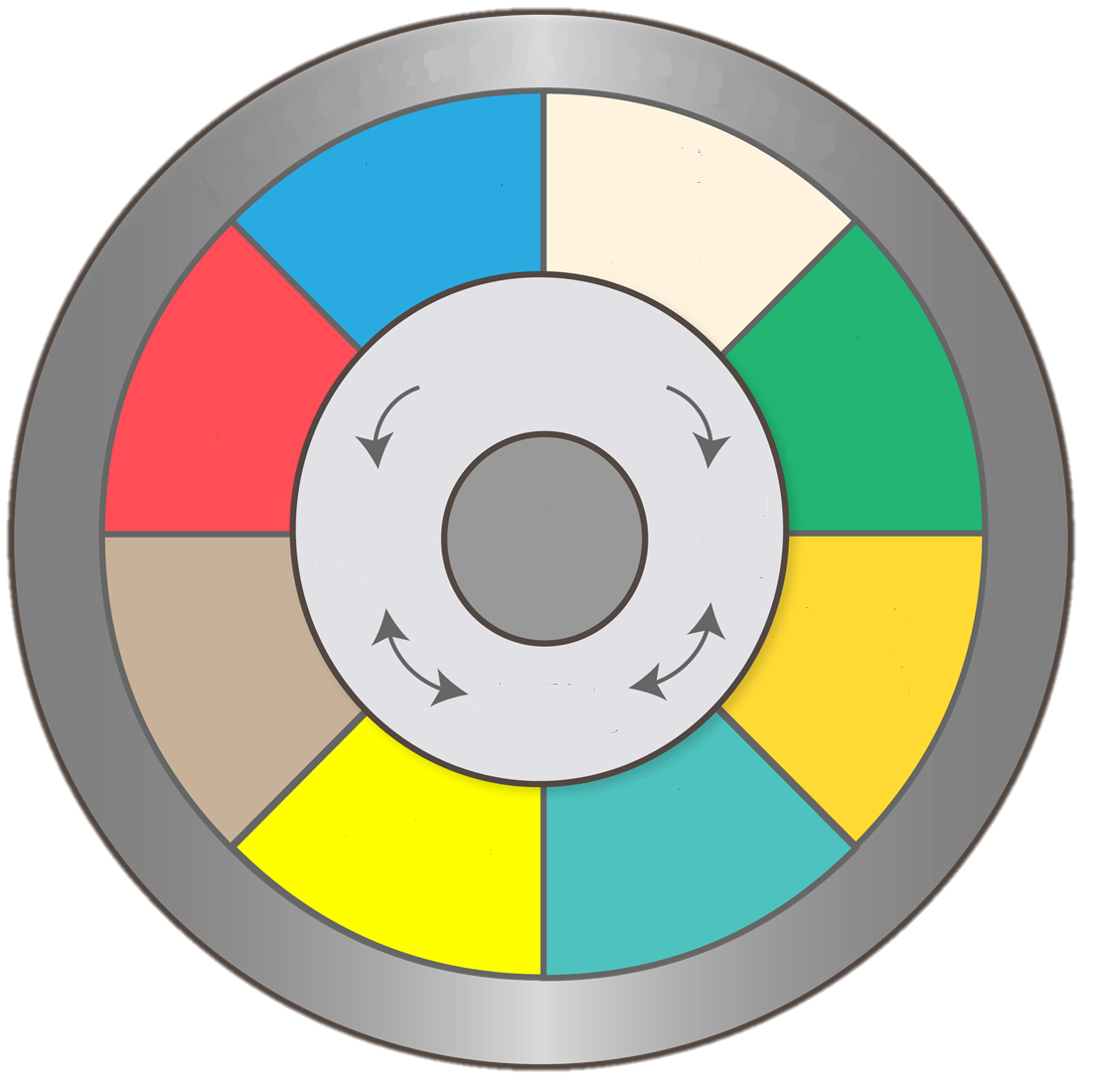 Рамка изменений всей системы
Поощрение 
глубокой приверженности моральному долгу
Мониторинг для совершенствования и инноваций
Основные компоненты
Разработка небольшого количества амбициозных целей
Использование данных для улучшения практики
Учение 
  и препо-давание
Культура учения
Глубинное учение
Учение в процессе работы
Инвестирование в наращивание потенциала
Теория изменений
Привлечение всего школьного округа
Построение лидерства на ВСЕХ уровнях